Inclusion-Exclusion
Hubert Chan (Chapter 5)
[O1 Abstract Concepts] 
[O3 Analysis Techniques]
Inclusion-exclusion principle:Over Counting [O3]
How many bit strings of length 8 that
either start with a 1
or end with the two bits 00?

Number of bit strings starting with 1 = 27 = 128.
Number of bit strings ending with 00 = 26 = 64.
Hence, the answer is 128 + 64 = 192. 
No! What’s wrong?

The bit string 11110000 has been counted twice!
A1
A2
The InclusionExclusion Principle
The sets A1 and A2 may overlap. 
Then, | A1  A2 | = | A1 | + | A2 |  | A1  A2 |
If A1 and A2 are disjoint, the above formula is reduced to the Sum Rule.
Hence the number of bit strings of length 8 that either start with a 1 bit or end with the two bits 00 is   27 + 26 – 25        = 128 + 64 – 32 = 160
|A| + |B| + |C|:
A
B
Double counted
Triple counted
C
A
B
What is the total number of positive integers that is  100 and is either divisible by 3 or 4 or 5?
|A  B| = |A| + |B| - |A  B|.
|A| + |B| + |C| - |A  B| - |B  C| - |A  C| + |A  B  C|
Ans: 100/4 + 100/5 + 100/3 - 100/20 – 100/15 – 100/12 + 100/60
Do you know how to generalize the principle of inclusion-exclusion to n finite sets?
A1
A2
General Inclusion-Exclusion
Given two sets A1 and A2, what is | A1  A2 | ?
| A1  A2 | = | A1 | + | A2 |  | A1  A2 |
Given three sets A1, A2 and A3 , what is | A1  A2  A3 | ?
	| A1  A2  A3 |
= |A| + |B| + |C| - |A  B| - |B  C| - |A  C| + |A  B  C|

For a general integer n>0, what is | A1  A2  … An | ?
A1
A3
A2
Two Forms of Inclusion-Exclusion
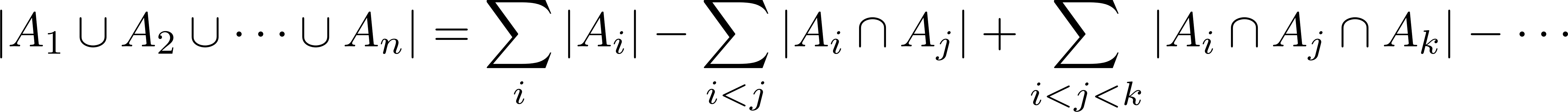 By De Morgan’s law,
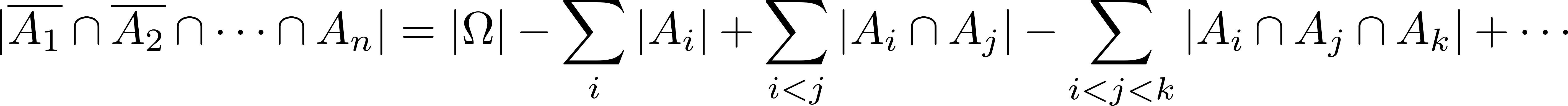 Suppose a student wants to make up a schedule for a 7-day period during which she will study one subject each day. She is taking 4 subject: mathematics, physics, chemistry, and economics. What is the number of possible schedules that devote at least one day to each subject?
Let A1 be the no. of schedules that do not contain math (P1).
      A2 be the no. of schedules that do not contain physics (P2).
      A3 be the no. of schedules that do not contain chemistry (P3).
      A4 be the no. of schedules that do not contain economics (P4).
Ans: 47 - |A1  A2  A3  A4|
|A1| = |A2| = |A3| = |A4| = 37.
|A1  A2| = |A1  A3| = |A1  A4| = |A2  A3|    
                = |A2  A4| = |A3  A4| = 27.
|A1  A2  A3| = |A1  A2  A4| = |A1  A3  A4| 
                         = |A2  A3  A4| = 17.
|A1  A2  A3  A4| = 0.
|A1  A2  A3  A4| = 4(37) – 6(27) + 4 (17) – 0.
Ans: 47 - 4(37) + 6(27) - 4 (17) + 0.
More examples
Number of solutions for x1 + x2 + x3 = 13, when x1, x2, x3 are  nonnegative integers?
	Answer = C(13+3-1, 2) = C(15, 2)

How about if x1  1, x2  2, x3  3?
	It is the same as x’1 + x’2 + x’3 = 7.
	Answer:  C(7+3-1, 2) = 36
A1
A2
Number of Solutions [O3]
Number of solutions for x1 + x2 + x3 = 13, with x1  1, x2  2, x3  3, |A0|= C(7+3-1, 2) = 36
How about: Number of solutions for x1 + x2 + x3 = 13, where 4  x1  1, 3  x2  2, x3  3?

A1: 4  x1 is violated. Number of solutions with x1  5, x2  2, x3  3, 
This reduces to solving x’1 + x’2 + x’3 = 3.    Answer: |A1|= C(3+3-1, 2) = 10
A2 : 3  x2 is violated. Number of solutions with x1  1, x2  4, x3  3, 
This reduces to solving x’1 + x’2 + x’3 = 5.    Answer: |A2| = C(5+3-1, 2) = 21
Number of solutions x1  5, x2  4, x3  3, (A1 A2)
This reduces to solving x’1 + x’2 + x’3 = 1.    Answer: |A1 A2|= C(1+3-1, 2) = 3

Final Answer: |A0| - |A1| - |A2| + |A1 A2| = 36 - 10 – 21 + 3 = 8
Number of Solutions
Number of solutions for x1 + x2 + x3 + x4 = 16, with x1  1, x2  2, x3  3, x4  0, |A0|= C(10+4-1, 3) = 286
How about: Number of solutions for x1 + x2 + x3 + x4 = 16, where 5  x1  1, 4  x2  2, 6 x3  3 , x4  0?
A1: 5  x1 is violated. 	Answer: |A1|= C(5+4-1, 3) = 56
A2 : 4  x2 is violated. 	Answer: |A2| = C(7+4-1, 3) = 120
A3 : 6  x3 is violated. 	Answer: |A3| = C(6+4-1, 3) = 84
(A1 A2): x1  6, x2  5, x3  3, x4  0   Answer: |A1 A2|= C(2+4-1, 3) = 10
(A2 A3): x1  1, x2  5, x3  7, x4  0   Answer: |A2 A3|= C(3+4-1, 3) = 20
(A1 A3): x1  6, x2  2, x3  7, x4  0   Answer: |A1 A3|= C(1+4-1, 3) = 4
(A1 A2  A3): x1  6, x2  5, x3  7, x4  0:  
Final Answer: 
   |A0| - |A1| - |A2| - |A3| + | A1  A2 | + | A2  A3 | + | A1  A3 | - | A1  A2  A3|
= 286 – 56 – 120 – 84 + 10 + 20 + 4 – 0 = 60
Compact Form
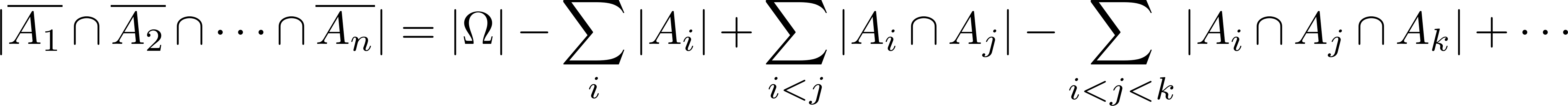 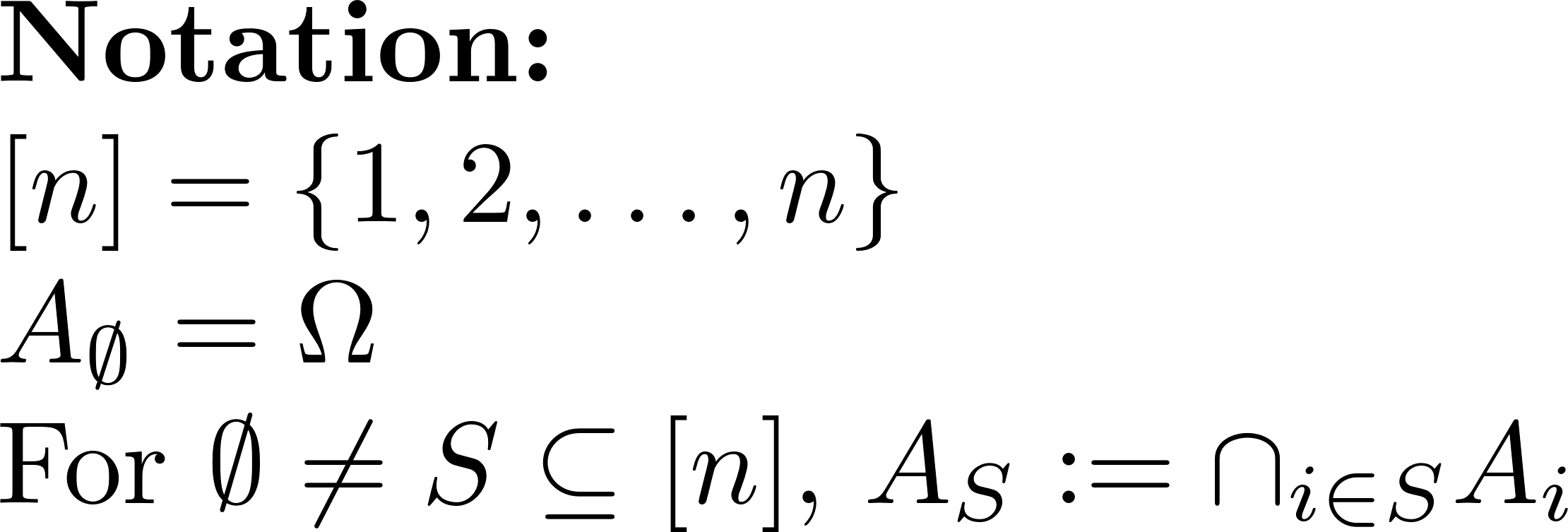 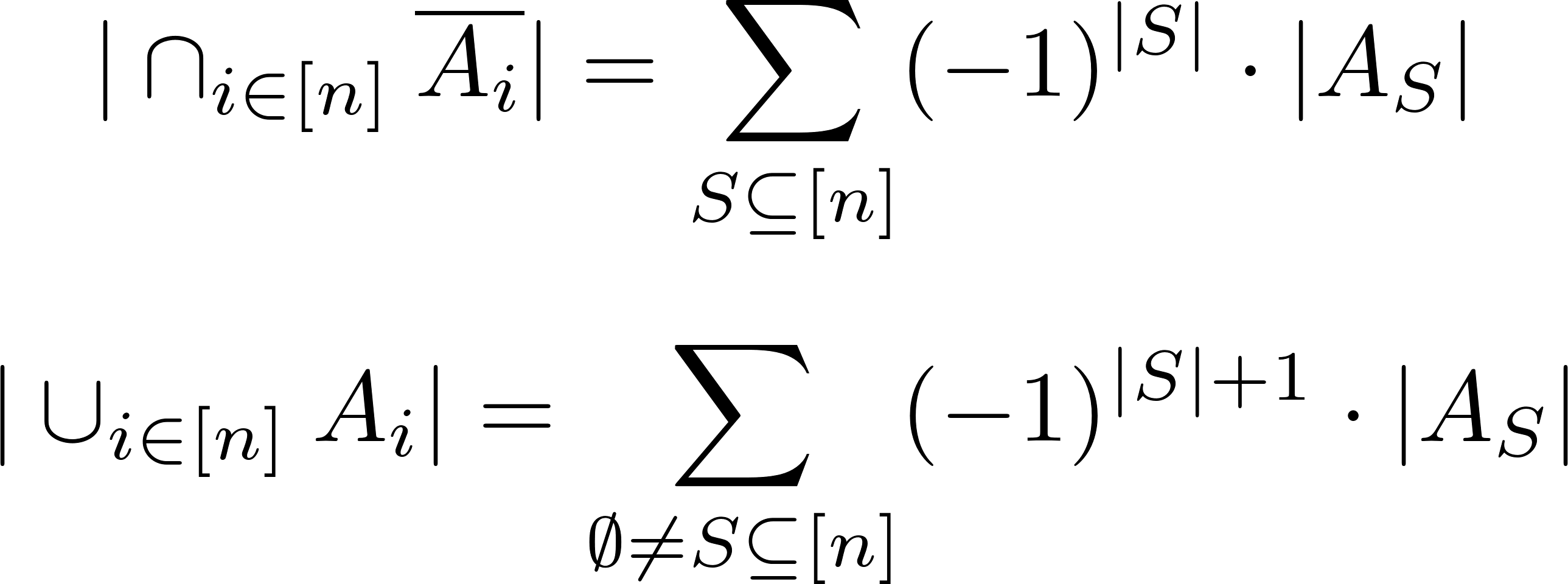 Examples
n people, each bringing a present, go to a party
How many ways are there to exchange presents so that no one gets their present back?
Example
Suppose  A =[m] and B = [n].
How many surjections are there from A to B?